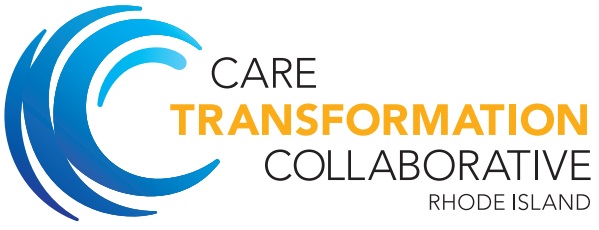 Supporting Patients with CHFCare Transformation Collaborative of R.I.
Maureen Claflin, MSN, RN.NCM University Medicine
Governor Street Primary care Center
1
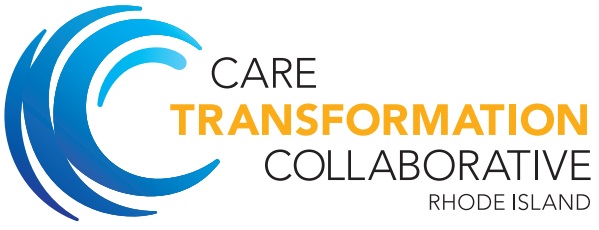 Heart Failure: Caring for Patients  in the Community
2
Stages of Heart Failure
Acute
Left-sided heart failure: 
This is the most common type of heart failure: 
systolic heart failure: prevents the left ventricle from proper pumping 
diastolic heart failure: dysfunctional filling of right ventricle
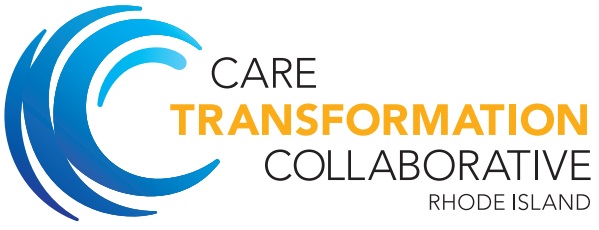 3
Stages of Heart failure
Acute
Right-sided heart failure: 
This usually happens simultaneously with left-sided heart failure. When the left ventricle fails it results in increased pressure, and subsequent damage, to the right side of the heart. The right side of the heart cannot pump efficiently, causing fluid to accumulate in the veins, which may cause lower extremity edema.
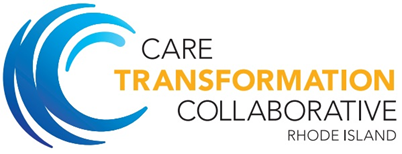 4
Stages of Heart failure
Chronic
Congestive heart failure: 
Left sided CHF indicates damage to left 
    ventricle causing pulmonary edema.
Right sided CHF indicates damage to right
    ventricle and ability to effectively pump
    blood to lungs causing fluid accumulation in
    lower extremities and abdomen.
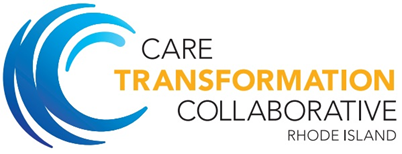 5
Evidence Based Guidelines for Treatment
Acute/chronic HF treatment:
 Medication management – diuretics, beta-blockers, ACE inhibitors, ARBs
 O2 therapy
 Surgical repair if indicated
 Cardiac rehabilitation
 Lifestyle changes:
Weight management
 Smoking cessation
 Exercise as tolerated
 Stress management
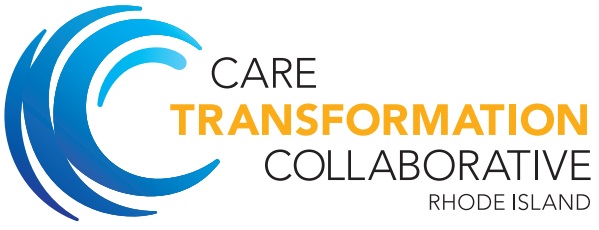 6
Care Management: NCM Interventions
Education
 Teaching patient self-management
 Coaching sessions
 Weekly/monthly check-in/management
 Support
 Community resources
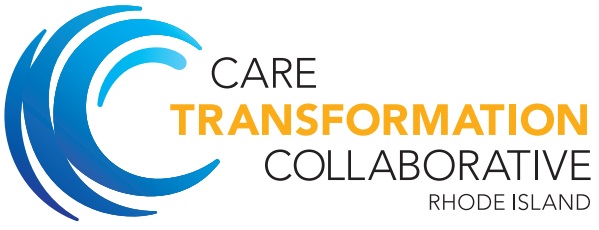 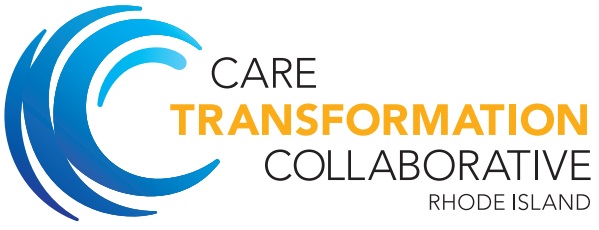 7
Patient Self-Management
Teach patients to know “their problem list”
Weight monitoring
Medication management
Know “red flags” and when to call physician
Know how to access physicians 24/7
Exercise
Stress management
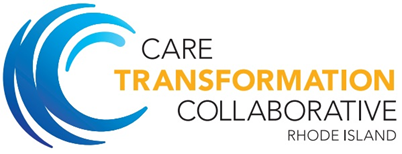 8
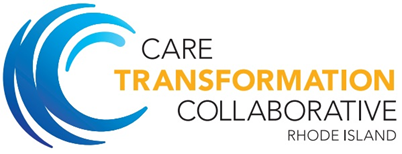 9
External Care Team/Resources
Lifespan Transition of Care program
 VNA/home care cardiac care programs
 Infusion resources/supports
 Advanced illness management program
 Tele Health
 Behavioral Health
 Nutrition
 Hospice
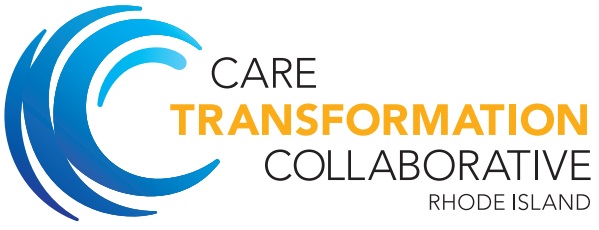 10
Case Presentation
Toni 88 yo patient with long-standing right-sided HF with CHF
 Hospitalizations every 3-4 weeks for CHF for IV diuretics
 Managed at home with support of VNA cardiac team and eventually hospice services.
 Receives IV Bumex 4-5 days/week/support
 Has not been hospitalized in 8 months
Provider/care team home visits
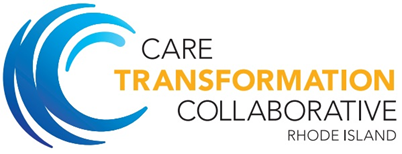 11
Heart Failure: Total Cost of Care
Complex disease to manage
 Frequent ED encounters/hospitalizations costly
 Moving care/management to the community setting less costly and can accomplish:
 empowers patient/caregivers to manage disease
 consistent care by primary physician and care team
 early identification of concerns 
 support for the stages of care
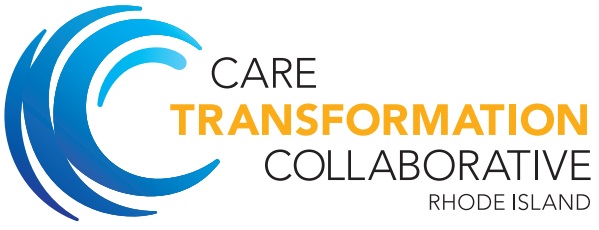 12